Pianificazione e ControlloLezione 13Budget e pianificazione strategica
Massimiliano Catena
16/05/2023  -  Università Parthenope Napoli
Programma del corso
TESTO: Controllo di gestione 
di N.Castellano / F. Bartolacci / S. Marasca – G. Giappichelli Editore
Obiettivi del corso, prerequisiti ed aspettative
Il Controllo di Gestione e sistemi di contabilità
Classificazione dei costi e centri di responsabilità organizzativa
Diagramma di redditività (Break Even Analysis) 
Budget degli Investimenti
Budget Economico/Operativi
Budget Patrimoniale
Budget Finanziario
Reportistica (BSC e KPI) ed analisi degli scostamenti
Pianificazione strategica (SWOT analisi)
Cap. 2.1-2.6   	Pag 33 – 59
Cap. 3.4		Pag 80 – 89
Cap. 5		Pag 131 – 180
Cap. 6		Pag 181 – 196
Cap. 13   	Pag 389 – 413
Cap. 8	   	Pag 229 – 251
Il ciclo di Deming (PDCA, Plan-Do-Check-Act, Pianificare-Fare-Verificare-Agire)
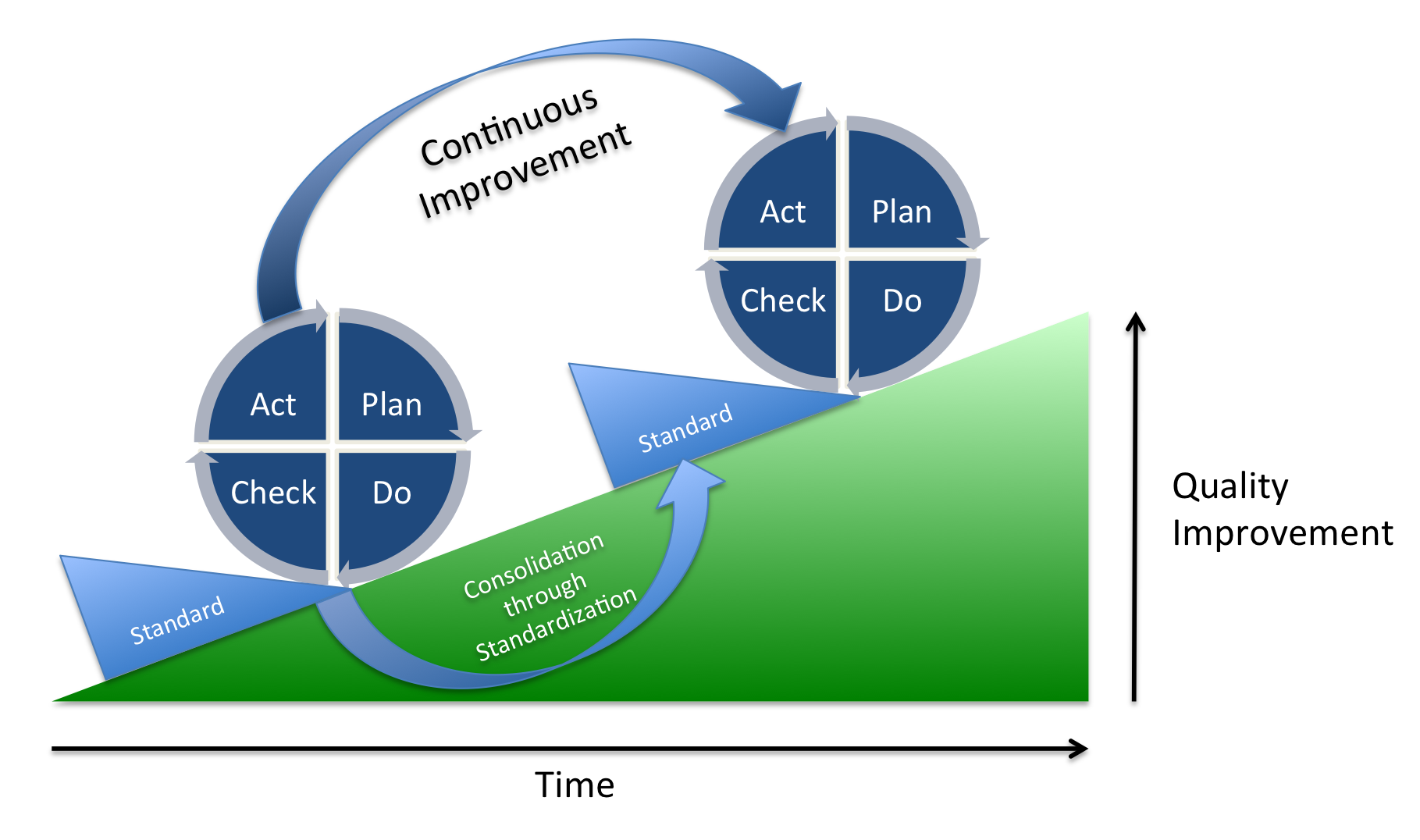 Obiettivi del corso (2/2)
.
Cdg come attività di guida e orientamento della gestione, attraverso le seguenti fasi:
pianificazione: elaborazione delle strategie aziendali di medio-lungo periodo (2/5 anni) attraverso la valutazione  di punti di forza (Strengths), debolezze (Weaknesses), opportunità (Opportunities) e minacce (Threats);
attuazione: programmare col budget le risorse aziendali per il raggiungimento degli obiettivi a breve termine (1 anno);
controllo: verificare che i programmi siano stati realizzati e che gli obiettivi siano stati raggiunti con report trimestrali/mensili/settimanali/giornalieri sugli indicaori di performance (Key Performace Indicators); 
correzione: revisione dei piani per individuare nuove strategie più efficaci e nuovi obiettivi di miglioramento da programmare;
con obiettivo finale di supportare il circolo vizioso del miglioramento continuo.c
Processo di pianificazione: finalità e output
Le finalità principali della pianificazione strategica sono:
elaborare gli obiettivi strategici per il lungo periodo (3-5 anni);
stabilire l’assegnazione delle risorse strategiche alle varie aree aziendali;
predisporre le condizioni organizzative per il raggiungimento degli obiettivi strategici,

L’output della pianificazione strategica è il piano strategico, documento in cui la strategia aziendale viene espressa in termini:
descrittivi per risponde alle seguenti domande: chi siamo? Cosa facciamo? Perché lo facciamo? In pratica significa dare una definizione chiara della MISSION aziendale 
quantitativi per definire le azioni da intraprendere e che comportano utilizzo di risorse (le 4 M: Money, Man, Machinery. Material)
Dal processo di pianificazione al processo di programmazione
Responsabilità: Alta Direzione col supporto del manager responsabili dei centri di responsabilità. 
La partecipazione dei manager li rende più partecipi e motivati al raggiungimento degli obiettivo poi a loro affidati e sui quali vengono poi valutati.

La programmazione operativa riprende quanto descritto nel processo di pianificazione strategica articolando nel breve periodo in maniera più dettagliata e quantitativa quale siano le azioni che i singoli responsabili delle unità organizzative / centri di responsabilità debbano implementare per raggiungere gli obiettivi fissati.
Gli output della programmazione operativa sono i budget
Confronto tra Piano strategico e Budget
PIANO STRATEGICO		BUDGET
Orizzonte temporale:		3/5 anni		1 anno
Linguaggio			quali/quantitativo	quantitativo
Attori coinvolti		Alta Direzione con	Manager / Responsabilir dei centri di 				supporto dei Manager	responsabilità
Focus				Azienda nel suo intero	Centri di responsabilità

Aspetto comune ai due è che spesso il coordinamento del intero processo è affidato alla stessa persona (responsabile Controllo di Gestione / Responsabile Amministrazione Finanza Controllo
Analisi SWOT per elaborare il Piano Strategico
Strengths
Weaknesses
Weaknesses
Threats
Opportunities
Threats
Analisi PRIMO-F (Strengths / Weaknesses)
Analisi accurata dei fattori interni che possono avere impatto sulla nostra attivita’. 

People: Quali sono i vantaggi e quali gli svantaggi che il nostro team possiede, rispetto alla concorrenza, relativamente a fattori quali competenze, esperienze?

Resources: Siamo “al passo coi tempi” o abbiamo un’organizzazione aziendale obsoleta?

Innovation: Offriamo qualcosa di unico?

Marketing: Prodotto di nicchia o di massa? Cosa amano i clienti della nostra attività e quali critiche ci muovono? Possiamo vantare una particolare forza del Brand o no?

Operation: Quali fattori incidono maggiormente sulle nostre performance?

Finance: Abbiamo vantaggi in termini di costi / prezzi? Abbiamo sufficiente capacità di investimento per raggiungere gli obiettivi prefissati?
Analisi PESTEL (Opportunities / Threats)
Analisi accurata dei fattori esterni che possono avere impatto sulla nostra attivita’. 

Politico: politiche governative su concorrenza, import/export, corruzione
Economico: Inflazione, tassi di cambio e di interesse, disoccupazione, potere acquisto consumatori

Sociale: Cambiamenti demografici, cambiamenti stile di vita, parita di genere, immigrazione/emigrazione

Tecnologico: Tecnologie emergenti, automazione, incentivi per ricerca

Enviromental: Politiche ambientali, riduzione sprechi, cambiamenti climatici

Legale: Leggi fiscali, su occupazione
Analisi SWOT: un esempio
Diversificazione prodotto (A di nicchia e B di massa)
Capacita impanti disponibile per prodotto A
Impianto prodotto A flesibile per nuovo prodotto
Ottima performace pagamento fornitori materie prime
Elevata automazione per impanto prodotto B
Manodopera specializzata per prodotto A
Disponibilita di mezzi propri
Know how per avviare nuovo prodotto
Manodopera specializzata troppo costosa
Capacita satura per prodotto B (95%)
Percentıuale di scarti troppo elevata (30% impatto sul costo) per prodotto B
Parita di genere da raggiungere in produzione (5% impatto sul costo)
Incasso clienti tardo (50 gg vs 30 media settore)
Scarsa produttivita del prodotto A (peggio del settore)
Elevanto indebitamento bancario
Consumatori  si rivolgono verso prodotti di fascia medio/alta
Tassazione delle imprese al ribasso (dal 25 al 20%)
Finanziamenti a fondo perduto su investimenti green
Finanziamentii su automazione (50% a fondo perduto e 50% da rimborsare in 10 anni)
İmmigrazione in aumento (effetto su manodopera non specializzata)
Inflazione su materie prime (+8%, +5%, +3%)
Aumento salari e stipendi (+5% annuo)
Continua fuga di cervelli tra indiretti
Nuovi concorrenti in arrivo nel settore di fascia medio/alta
Prodotto B in fase calante (effetto su prezzo -5% per tenere le quantita)